স্বাগতম
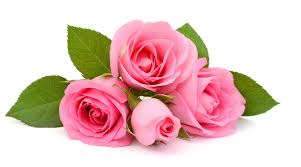 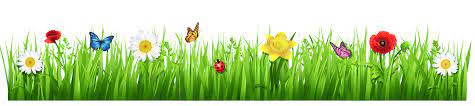 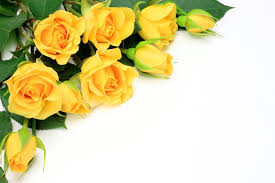 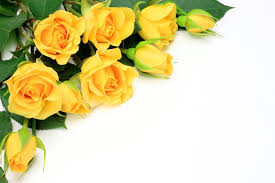 শিক্ষক পরিচিতি
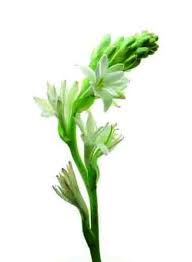 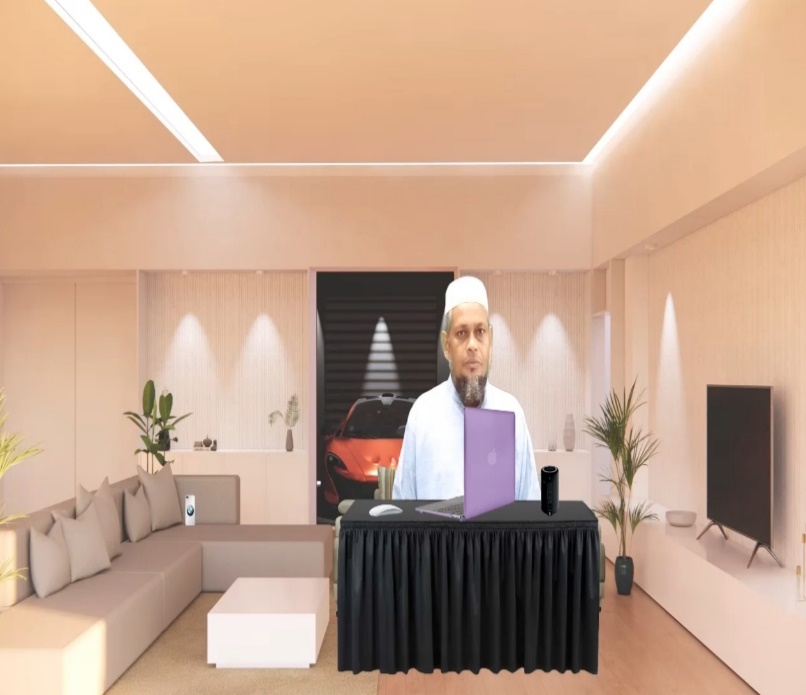 মোহাম্মদ শাহ আলম 
প্রভাষক  অর্থনীতি
মোজাদ্দেদীয়া ইসলামিয়া  আলিম মাদ্রাসা
কালিয়াকৈর , গাজীপুর ।
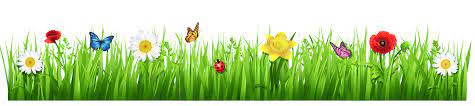 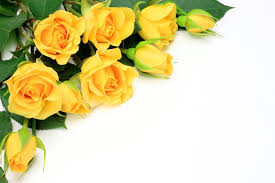 পাঠ পরিচিতি
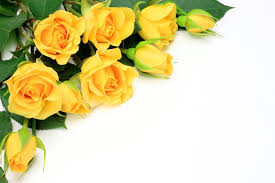 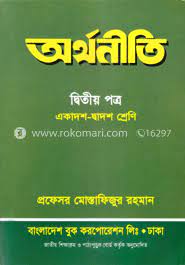 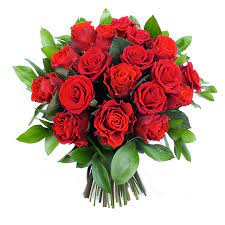 অর্থনীতি ২য় পত্র
আলিম ২য় বর্ষ 
৪র্থ অধ্যায়
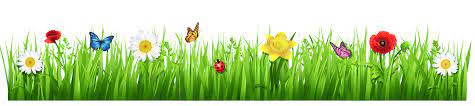 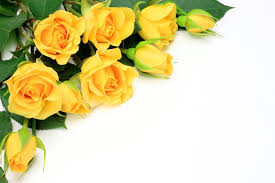 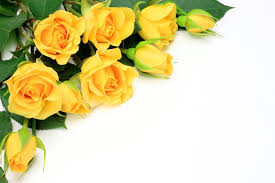 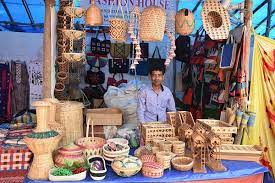 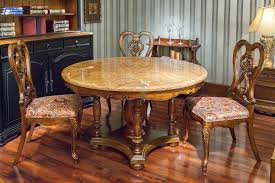 কুটির শিল্প
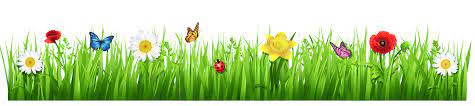 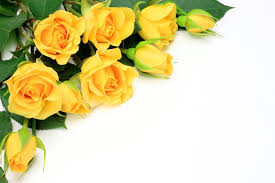 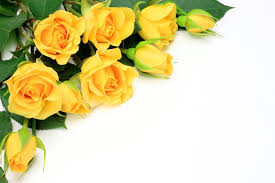 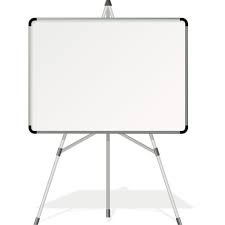 পাঠশিরোনাম
বাংলাদেশের প্রধান প্রধান কুটির শিল্প
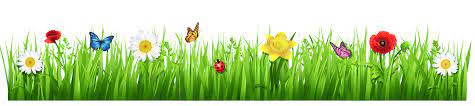 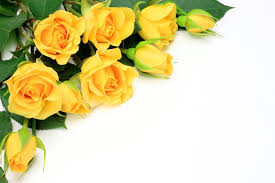 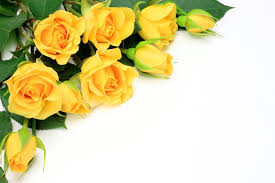 শিখনফল
এই পাঠ শেষে শিক্ষার্থীরা...
 মৃৎ শিল্প কাকে বলে বলতে পারবে । 
 হস্তচালিত তাঁত শিল্প কাকে বলে বলতে পারবে । 
 ধাতব শিল্প কাকে বলে বলতে পারবে  ।
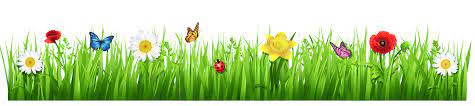 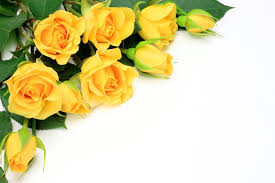 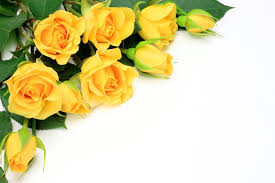 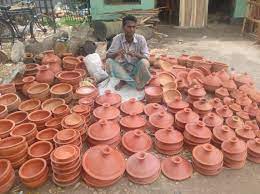 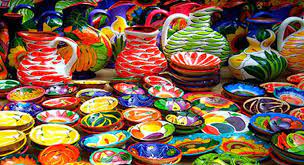 মৃৎ শিল্প
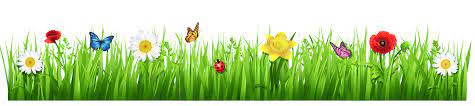 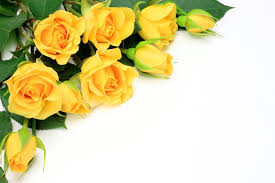 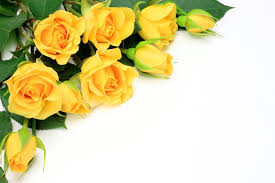 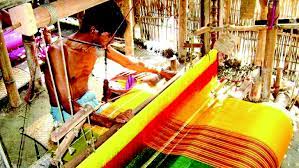 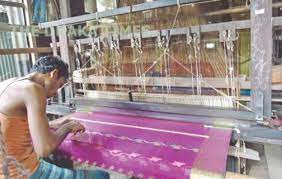 তাঁত শিল্প
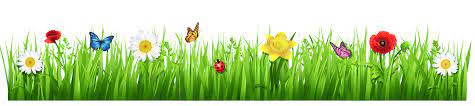 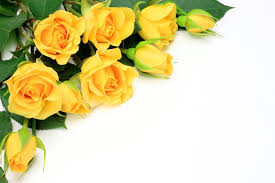 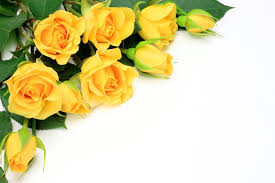 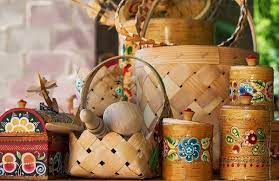 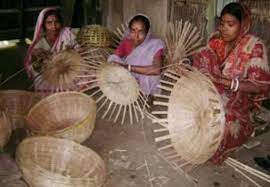 বাঁশ ও বেত শিল্প
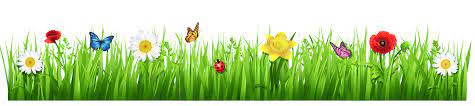 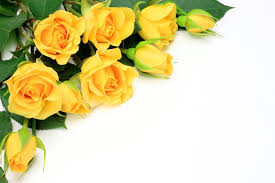 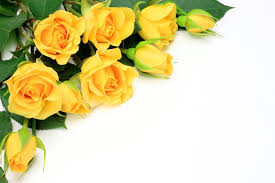 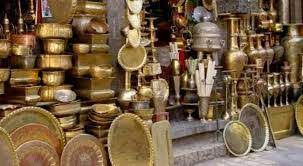 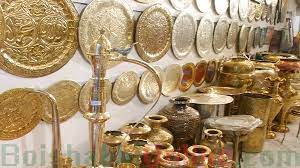 কাসা ও পিতলের শিল্প
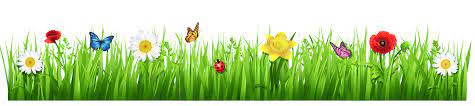 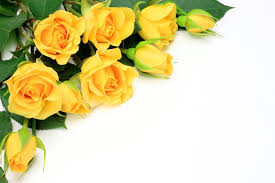 একক কাজ
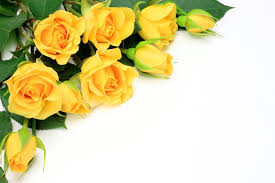 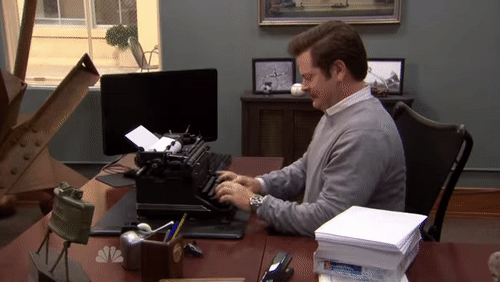 কুটির শিল্প বলিতে কী বুঝায়  ।
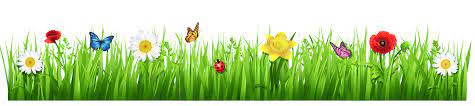 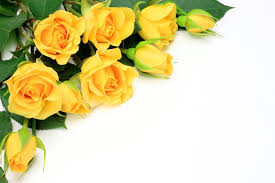 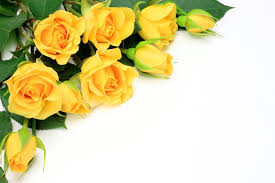 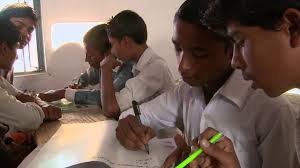 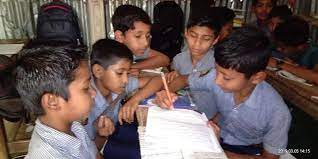 দলীয় কাজ
বাংলাদেশের প্রধান প্রধান কুটির শিল্পের বিবরন দাও । 
 বাংলাদেশের কুটির শিল্পের গুরুত্ব আলোচনা কর ।
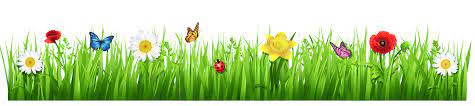 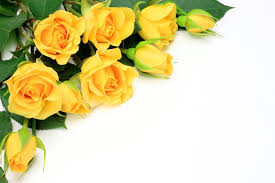 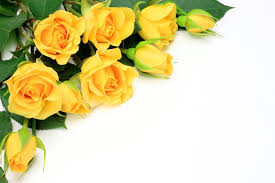 মূল্যায়ন
কুটির শিল্পের কাঁচামাল বলিতে কী বুঝায় । 
 বাংলাদেশ ক্ষদ্র ও কুটির শিল্প কর্পোরেশন  বলতে কী বুঝায় । 
 স্ব- কর্মসংস্হান বলিতে কী বুঝায় ।
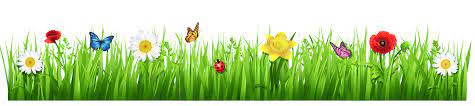 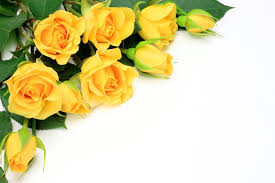 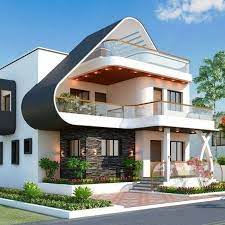 বাড়ীর কাজ
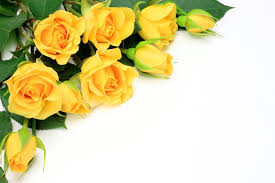 বাংলাদেশের কুটির শিল্পের সমস্যাবলি আলোচনা কর । 
 বাংলাদেশের  কুটির শিল্পের সমস্যা সমাধানে সরকারের গৃহীত পদক্ষেপ সমুহ আলোচনা কর ।
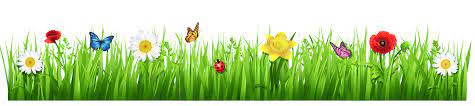 ধন্যবাদ
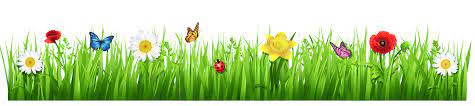